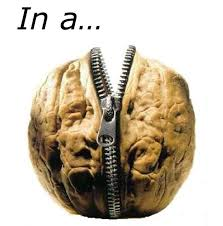 Nutshell
Leaders evolve through different levels of leadership agility.  They grow from tactical problem solvers (Experts) to strategic managers (Achievers) to far sighted visionary leaders who build highly effect teams (Catalysts).
The Leadership Problem
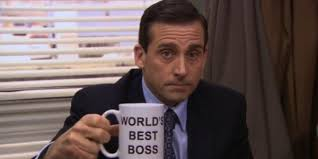 Research shows that the most effective leaders in today’s complex and rapidly changing environments are in short supply.  Only 10% of leaders are at the highest stage of leadership.
Adult Stage Theory
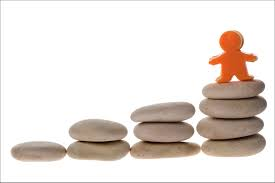 The theory and clinical part of my doctoral program was based upon adult stage theory.   
We don’t stop evolving through different stages at 18.
We still evolve through very distinct stages. 
In stage theory, we become less narcissistic as we evolve and it becomes less about us and more about the organization.
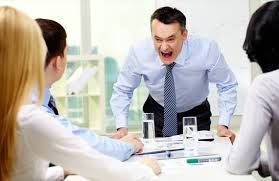 Expert Level
45% of all Leaders

Tactical, problem-solving orientation.

They believe leaders should be respected and followed because of their expertise, title, authority.

Listen to their language:  often overwhelmed, unable to delegate, micromanage, often have a negative view of direct reports, often move from crisis to crisis, no real ability to have a longer term perspective.  (A bunch of idiots work for me).
Expert Level
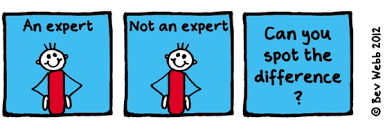 Avoid giving or requesting feedback

More of a supervisor than a manager.  They only know how to hold people accountable and lead with fear or a need to be liked.

 Too caught up in the details of their own work to lead in a strategic manner
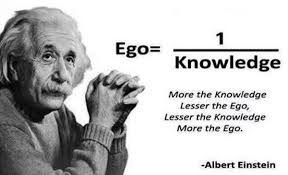 In stage theory:
We all have to go through each stage before we can move to the next (no skipping of a stage).

As we move from one stage to the next we increase our ability to have self awareness (see ourselves more accurately) and to see others more clearly.

We become less focused on our own ego (less narcissistic) and more able to understand others and their viewpoints and to have more empathy.
Achiever Level
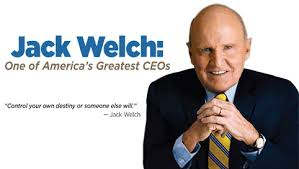 About 35% of all leaders are at this level.
Motive others by establishing long term objectives.  
Most people find it satisfying to contribute to larger objectives.
They still think that their vision is the only one and others just need to follow.  
Listen to the language:  I need to get more buy in.
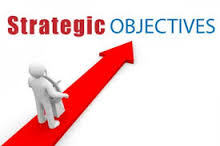 Achiever
They can begin to have a future orientation.  They can probably focus 3-5 years out.

They will accept and even initiate feedback, but only if it is seen as helpful to achieving a desired outcome.

They still think their view is right and don’t really listen very deeply.
Catalyst Level Leaders
Catalyst/Visionary Leaders
They are articulate, innovative, have an inspiring vision and bring together the right people to transform the vision into reality.

No longer need to be right or have their vision prevail, they can hear others more clearly and allow their views to be influenced.  

They also have no problem disagreeing and making hard decisions.
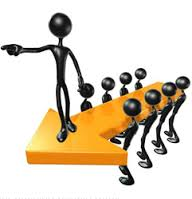 Catalyst
They are able to empower others and actively facilitate their development.

They are the type of leaders people love to work for.

Their teams feel a deep loyalty to them, but their leadership is based on their high level to lead, not by a title or fear, but more on their character.
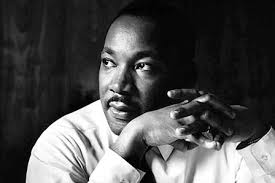 Catalyst
Likely to articulate and question underlying assumptions.  But can challenge to find new processes, products, strategic relationships, etc.

Genuinely interested in learning from diverse viewpoints.  

Proactive in seeking and giving feedback.
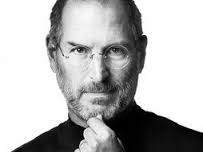 Catalyst
Intent on creating a highly participatory team.

Provides and seeks open exchange of views on difficult issues.

Empowers direct reports.
John Quincy Adams
“If your actions inspire others to dream more, learn more, do more and become more, you are a leader.”
The sixth President of the United States.
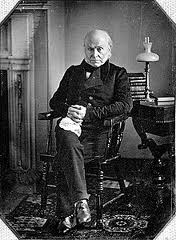